HPELW Elementary Portfolio
District Learning Day
Friday, September 16, 2016
[Speaker Notes: Time: less than 1 minute
Say:  Welcome to our August District Learning Day.  My name is _______ and I will be your facilitator today.  Our title for todays session is HPELW Elementary Portfolio]
Norms
Be present and engaged
Be respectful of differences in perspective while challenging each other productively and respectively
Monitor “air time”
Make the most of the time we have
Stay focused on students
[Speaker Notes: Time: 1 minute

Say:  Let’s take just a moment to review the norms for our session today.  In order for us to get the most from our time today it is imperative that we focus on the work at hand. In order to do this we must put distracts aside and refrain from multitasking during our session.  We may encounter some differing views during our our work today and that is okay.  We need to be able to treat our differences with respect and challenge each other so that our work can contribute to the success of our students.  Let’s make stay focused on our students, and make the most of our time together.]
[Speaker Notes: Time: 2 minutes

Say: In August we learned how to find the TN State Standards and how they are embedded in our District Curriculum Maps.  Today we are going to take a Deep Dive into some upcoming work in order to more clearly understand portfolio content.  During our time today we will participate in professional sessions that will highlight the importance of going through the process of portfolio requirements and review.  You will then see a model of the perform domains, followed by an activity where you will collaborate with your peers to discuss how to embed components into daily instruction to facilitate mastery.  By the end of our time you will be able to use this information to help you as you plan for upcoming lessons.]
Purpose & Agenda
Our goal for today is:

To review the portfolio model and requirements for Elementary HPELW teachers
[Speaker Notes: The goal for today is to share information about portfolio model for   Elementary HPELW grades 2 & 5. There will be a short quiz at the end of this presentation. If you have not viewed the video “What is a portfolio” please review it before completing this training.]
TEM: An Overview
TEM contains five measures of performance.  Measure weightings vary based on whether or not a teacher has his/her own student growth data.
Portfolio Teachers
Portfolio
[Speaker Notes: The TEM model is the evaluation system use to measure teacher effectiveness. Our teacher evaluation model has 5 components that are scored on a scale of 1 to 5 with 1 being the lowest and 5 being the highest. Today we will discuss the student growth measure; the student growth measure counts for 35% of your evaluation and is based on your portfolio. If you score a 3 or higher on the portfolio you can use that for the 15%b achievement measure.]
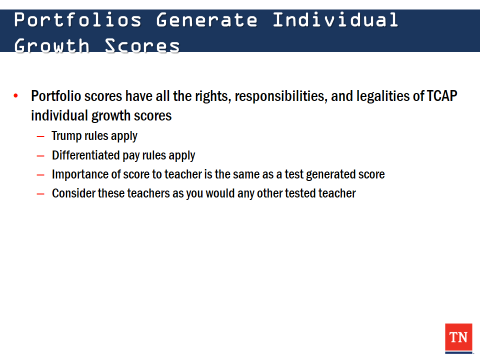 [Speaker Notes: According to the TN DOE the portofolio generate individual growth scores. It holds all the rights, responsibilities and legalities of TCAP individual growth scores.]
Components of An Effective Classroom
Flexible, yet rigorous method of measuring student  growth
Combines evaluation with the opportunity for professional growth
Created by physical education professionals
Reflects the teacher’s actual students
Opportunity for increased teacher self-reflection
Encourages increased collaboration and sharing among teachers
Leads to improved instruction, and thus student growth
[Speaker Notes: This is work created and presented by and for the Physical Education Teacher]
About the Model
How does the assessment process work?
Beginning of the school year: Teachers create a written yearly plan outlining what they will teach and when. The plan should also include when they will pre-test, teach, and post-test the various assessment measures. 
Provide School Principal and Admin Team with your plan!
[Speaker Notes: The yearly plan is a ‘blue print’ for the teacher and does not have to be submitted. There is a planning template available to help you with this process. It may be helpful to share this template with your administrator once it is complete so that he/she knows on which days you plan to assess your students. This can lessen the probability that you will have an unannounced observation on a day when you will be assessing rather than instructing. 

Grades 2 must select the locomtor skill
Grades 5 must select the overhand throw
Identify students by numbers (use pennies with numbers) and by group.]
About the Model
How does the assessment process work?
Submitting data: Teachers can upload their videos and other supplementary information to the GLADIS evidence collection website throughout the school year. This website is a password-protected, secure means of storing data. Once teachers have uploaded all of their evidence, they will go through and self-score their collections and submit them for peer review.
Prior to upload- PLEASE REVIEW
[Speaker Notes: Remember to Identify students by numbers (use pennies with numbers) and by group in your videos.]
Portfolio Requirements
Must have six total evidence collections
Skills assessed are selected from the choice board
Must contain evidence collected from three of the four domains
Perform, Respond, Connect, and Create
Each evidence collection must show pre- and post- evidence
Grades 2 must select the locomotor skill
Grades 5 must select the overhand throw
[Speaker Notes: Remember that
Grades 2 must select the locomotor skill
Grades 5 must select the overhand throw]
About the Model
Video/digital equipment: Motor skills are an essential part of the physical education standards. Performance-based assessment are best assessed with video/digital recordings and scoring rubrics.
Reporting: District points of contact and the Tennessee Department of Education receive a report at the end of June with the results of the student assessment for each teacher. 
Peer review process: Peer reviewers will be selected and trained to evaluate the work of their colleagues.
[Speaker Notes: After Scoring
Results will be returned as a whole number score between one and five. The report includes teacher-level data and scores for each evidence collection, as well as the overall score. Any teachers who do not complete the process will automatically receive a one overall. The TDOE will then import the overall scores into the state data system so they may be reviewed by teachers and administrators. 
The peer review process is blind, meaning that the peer reviewer will not know the teacher]
About the Model-Training Material
GLADIS User Guide 2014-15: This will walk you through the GLADIS website and how to request a portfolio.

Planning Guide: This document should be used to plan your portfolio. 

Scoring Guide: This is the document that will be used to score portfolios. 

Teacher Handbook 2014-15: This document contains assessment protocols, specific instructions for how to collect evidence in the four domains, sample scoring sheets, and other important information.
[Speaker Notes: Teacher Handbook 2014-15: This document contains assessment protocols, specific instructions for how to collect evidence in the four domains, sample scoring sheets, and other important information.]
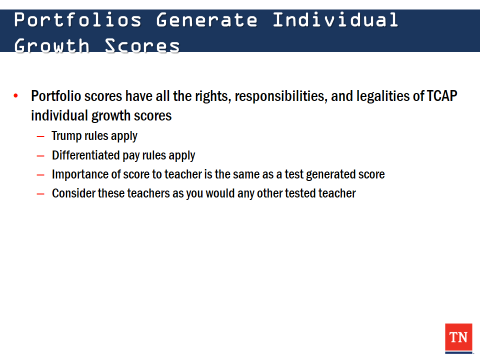 [Speaker Notes: The Portfolios generate Individual Growth Scores and have all the rights, responsibilities and legalities of TCAP individual growth scores.]
HPELW Portfolio: Scoring Rubric
Grades K-2  Scoring Rubric
[Speaker Notes: Now as we look into the scoring rubric, we wanted to specify where most teachers fall. 
Read  and get a good understanding of the rubric.
Teachers fail to read or follow the guided directions.
Pre-test before teaching the rubric
Asking for help in a timely manner
Not being precise in teaching locomotor skills (slide side, hopping, galloping)

Teachers who consistently pace themselves, attend PD sessions and meet deadlines tend to perform better on the portfolio.]
Grades 3-5 Scoring Guide
[Speaker Notes: Specify where most teachers fall. Teachers who consistently pace themselves, attend PD sessions and meet deadlines tend to perform better on the portfolio.]
Scoring Sheet
2nd Grade  Locomotor Skills
[Speaker Notes: The score sheet allows the teacher to:
List students numerically and in groups
Record students pre and post scores
Record over-all pre-test  and post-test scores
Record student’s level of growth]
Process of Recording
Select students with the most growth from the post-test
Upload  your data to GLADIS
“Knowing what is in the Portfolio handbook is critical!”
Video tape both pre and post tests
Video tape the entire class (A, B, C, D) for the pre-test, score, and then teach the skill
Video the same individual group for the post-test (pretest and post test must be of the same students)

Reminder: 2 minute Segments
[Speaker Notes: Read slide. (3 min)
Facilitator:  Ask participants to share findings with a shoulder partner.  (3 min)  
Ask participants to share out from small groups with larger group.(7 min)]
Portfolio: Overhand Throw
Pre-test Yellow Group 5th  Grade Overhand Throw
Post test Yellow Group 5th Grade Overhand throw
[Speaker Notes: Pre and post test continued of 5th grade overhand throw
Facilitator:  Play videos and ask small groups to discuss components to analyze necessary components.
Look fors:  correct motor skills]
Portfolio: 2nd Example Overhand Throw
Pre  Red  5th Grade Overhand Throw
Post-Red 5th Grade Overhand Throw
[Speaker Notes: This slide should have a pre and post assessment for one subject area/grade/]
Portfolio: Underhand Catch
Pre -Test
Post-Test
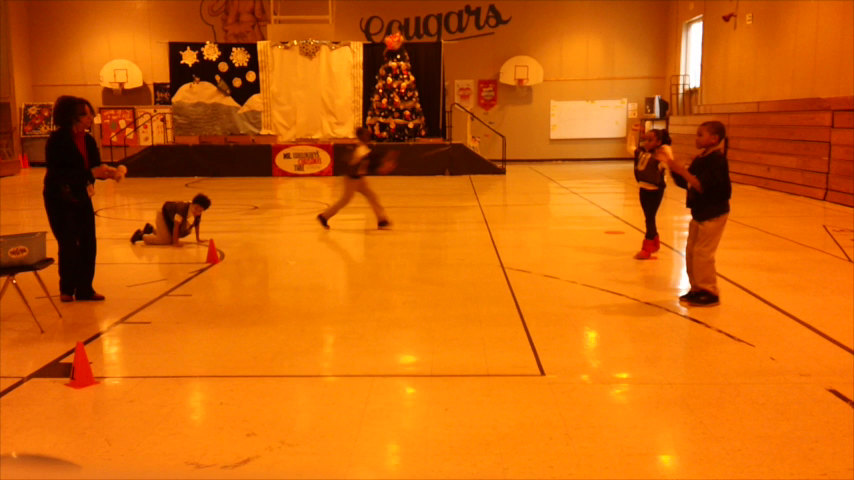 [Speaker Notes: This slide demonstrates a second grade underhand catch assessment

Facilitator:  Play video and chart findings in small groups
Ask participants to share findings]
Portfolio: Feedback
07. Student work to demonstrate growth was clearly defined for the domains indicated.
08. Student work to demonstrate growth was not clearly defined for the domains indicated and/or is not evident.
09. The described learning objectives need more clarity.
10. The growth was documented at a level consistent with the time between pre-assessment and post-assessment.
11. Differentiation is not evident. 
12. Differentiation is evident. 
13. Sufficient timing was not allotted to demonstrate student growth.
01. Evidence description needs more clarity.
02. The alignment between student work samples and stated objectives needs more clarity and/or is not evident.
03. The alignment between the student work samples and the rationale needs more clarity and/or is not evident. 
04. Evidence collection demonstrates growth consistent with the assigned score.
05. Additional evidence is needed to demonstrate student growth.
06. The alignment between student growth and stated objectives was clearly demonstrated.
[Speaker Notes: When your collections are scored, you will likely receive feedback. Here is a list of the feedback you could receive.]
If You Teach 2nd Grade
If you teach only 2nd grade…
If you teach only 
2nd grade…
If you teach only 2nd grade…
If you teach only  2nd grade
[Speaker Notes: Required to assess locomotor skills
Assess five skills from the list]
If You Teach 5th Grade
[Speaker Notes: Portfolio Requirements

Must have six total evidence collections.
Skills assessed are selected from the choice board.

Must contain evidence collected from three of the four domains.
Perform, Respond, Connect, Create

Each evidence collection must show pre- and post- evidence.]
If you teach only 5th grade…
Portfolio: Pitfalls to Avoid
Adhere to the  pre/post test and GLADIS upload timeline
Meet regularly  with Cohort teacher leaders for guidance, assistance and review
Practice with the student how to correctly situate pennies before the assessment date
Do not wait until March to begin testing
Use the same computer/lap top store and upload videos into GLADIS
Back-Up your assessments to a thumb drive or an external hard drive
Don’t wait until November
[Speaker Notes: Repeat this process often. It is important to  begin this process the first 2 weeks of school with all classes
Place students names, vest number, group and color in a template
Be consistent with the process]
Portfolio Questions
What is the required number of students that should be documented?
6
5
4
7


What are the evidence scoring criteria?
Emerging (Basic), Proficient, Advanced
Efficient, Beginning, Superior
Beginning, Intermediate, Advanced
All of the Above
What is the minimum number of domains required for the portfolio?
 1
 2
 3
 4


What are the required student performance criteria?
Perform, Create, Connect & Respond
Create, Understand, Apply
Know, Understand, Do
All of the above
[Speaker Notes: When your collections are scored, you will likely receive feedback. Here is a list of the feedback you could receive.]
Portfolio: Questions
Who will score my portfolio?
Principal
Facilitator
Peer Reviewer
Parents

What types of support are available to assist me in learning about the portfolio?
MLP sessions
HPELW Cohort Teacher Leaders
State website resources
All of the above
What is the best way to capture student evidence?
Electronic versions of paper documents
Videos only
Audio only
A combination of A and  B
Portfolio Resources: Exemplars
You can find additional exemplars here:

https://sites.google.com/site/tnphysicaleducationpilot/sample-videos
[Speaker Notes: You can find additional samples on the TDOE Physical Education Website]
TN BOE Timeline
August: Teachers begin collecting evidence as soon as the school year begins.

Fall Semester: Teachers continue collecting evidence and uploading it to GLADiS as they have it. 
50% must be completed by the end of the first semester. 

Spring Semester: Teachers continue collecting evidence and uploading it to GLADiS as they have it.

April: Teachers finalize their portfolios in GLADiS and self-score.

April 15:  Portfolios are due.

Mid-June: Scores are returned to districts, through GLADiS, and in the state data system.

August: Before school begins, teachers should be given time to reflect on their scores from the previous year and get feedback from peers.
30
Portfolio: Next Steps
Get Login Information for GLADIS
Log-in to GLADIS
Set up your planning guide
Continue to upload your videos into the Portfolio (remove them from Sandbox)
Continue to follow portfolio benchmarks
Contact HPELW Advisors for additional support.
[Speaker Notes: Facilitator:  Please log into Gladis for access and contact your cohort leader for upcoming dates, deadlines, and information regarding the portfolio process.]
Portfolio Assessment Activity
[Speaker Notes: Activity: 10 Min 
This is an activity for the portfolio process. This will review one of the required perform skills in the portfolio assessment. 
Assessment Task: Student performs four underhand throws of 15 feet.
x Throw a hand-sized ball or beanbag using an underhand throwing pattern to or past a target
line. The assessment measures mature underhand throwing pattern for distance.
Set-up of the Assessment Task Option 1:
x Set up throwing area with a throwing line and target line 15 feet apart.
x Use a container of four of the same hand-sized objects (Use either fleece balls, yarn balls or
bean bags) set up behind and to the side of the student that is tested to make the assessment
process more efficient. Be sure to use the same object for all students and for pre- and posttest.

x For testing efficiency, two other students in the testing station can be practicing. Make sure
spacing of practicing students ensures no interruption. Three students will retrieve the objects.
^ ^ ^
____________________________________
(Lines 15 feet apart)
____________________________________
Student 1 Student 2 Student 3
Administration of the Assessment Task:
x The student is to attempt four throws to or past the 15 foot line directly across from the
thrower.
x Make sure each student turns toward the camera and the teacher states his or her group letter
and number.
x In the diagram above notice the camera © is positioned to see the student assessed and the
target line. Make sure both are in clear view. “^” symbol represents the students
retrieving/collecting the thrown objects.
x Be sure and move the camera to the opposite side for all left-handed throwers.]
Portfolio Process
[Speaker Notes: During the portfolio process there are some common errors that could be avoided during the process. 
Cohort leaders will guide the discussion with teachers and review errors identified in the former assessment process. 
Review Discussion of Common Mistakes
Review Discussion of Missteps 
Review Discussion regarding Clarification 
Again, we are requesting that all teachers familiarize themselves with the guidelines. It is critical to your score. 
In order to keep Principals from popping in on you while recording, please provide them with your plan and any revisions.]
Assessment Options
[Speaker Notes: The process for the portfolio is very detailed. During this slide we will discuss how to identify emerging, proficient, and advanced from the pre and post test.  
Pretest Notes: 

Evidence Collections Notes:

Purposeful Sample Note:]
Recording Student Assessments
[Speaker Notes: Quality recording is critical for your evaluation of the students and for the peer review process. 
The camera should remain on record after the student number is announced and until that group of students completes the assessment. 
Stop the recording as the next group prepares for assessment and then repeat the above with Group B, C, and D. This will ensure that the videos remain a manageable size and are easy to upload without condensing.  
Check recording immediately. If a recording is not clear, the test should be repeated at another time.
Recording practice rounds prior to assessment may prevent the need for repeats. This can be done with other classes or grade levels.]
Naming Evidence Collections
[Speaker Notes: It will be critical that a universal practice be develop for your portfolio process.]
Portfolio Process
[Speaker Notes: We want all teachers to be successful. It is critical that you read and follow the critical elements and scoring for each skill.]
Skill Performed
[Speaker Notes: The information on this slide is regarding the request of Cohort leaders in order for them to provide clarity to teachers.]
Portfolio Supports
[Speaker Notes: See notes in guide regarding the portfolio supports for technology and planning process.]
THANK YOU COHORT LEADERS!
[Speaker Notes: Thanks and hats off to leaders that facilitated the process. Cohort Leaders will meet with their assigned schools and exchange information , meeting locations, dates, and times.]
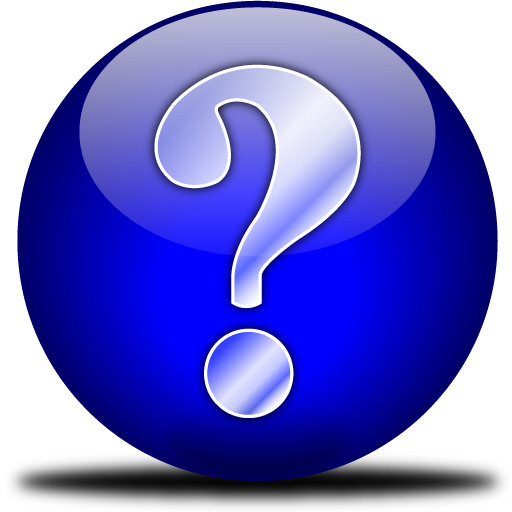 Reflection:  One minute paper on post-it
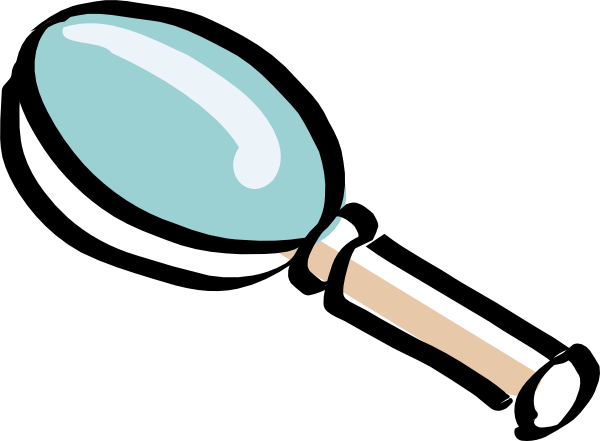 Jot down your “Take-Aways” 
Consider what you need to know and be able to do to successfully implement what you have learned in this session.
What is still unclear?
What professional development or additional resources do you need?
[Speaker Notes: Presenters please collect post-it notes at the end of each session.

Prepare an analysis of the responses and be prepared to share out in DLD debrief.]
Portfolio: Support
Who should I contact for help with my portfolio?

Cassandra R. Turner, PhD
HPELW Advisor
turnercr@scsK12.org

2930 Airways Blvd.
Memphis, TN 38116
901-416-3662
Who should I contact for help with my portfolio?

Kelley Greene
HPELW Instructional Advisor 
greenekp@scsk12.org

2930 Airways Blvd.
Memphis, TN 38116
901-416-0627